Le son [wa] s’écrit « oi »
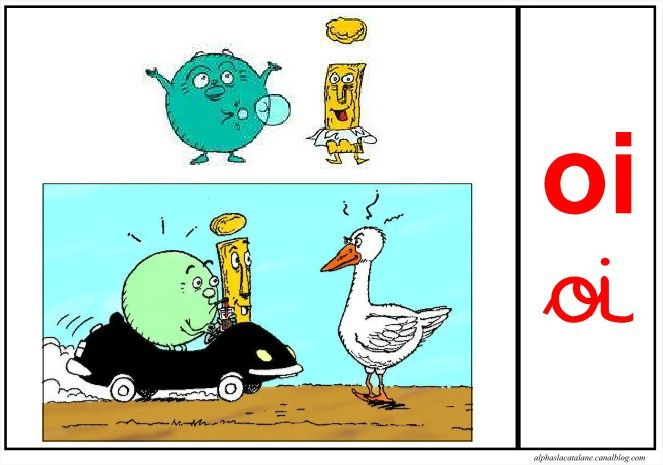 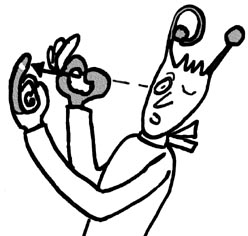 Le chat veut attraper le poisson. 
Il a soif.
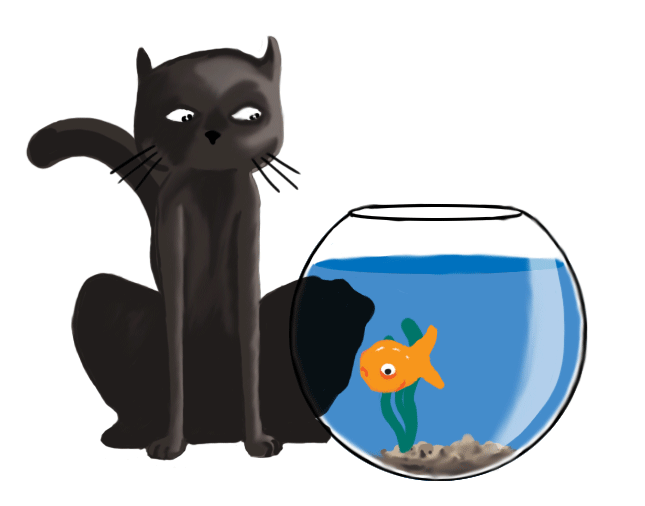 La banane a la forme d’un croissant.
Bon appétit petite souris!
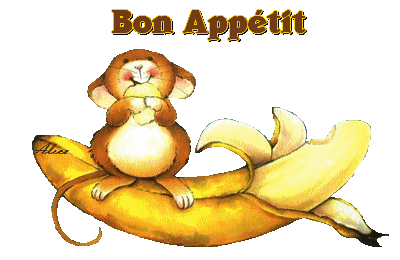 Le chien n’arrête pas de boire.
Il a très soif !
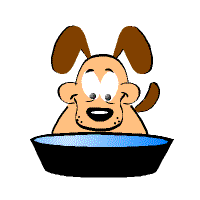 Le moineau vole très vite.
Des oies le poursuivent.
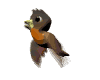 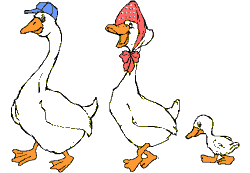 Le phare éclaire le port dans la nuit noire.
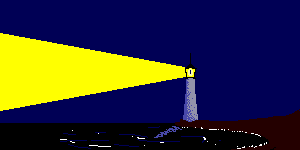 Chez nous, les voitures roulent à droite de la route.
Je suis le roi du volant !
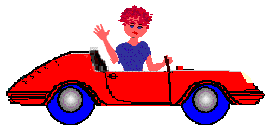 Sur la table, il y a une poire, une pomme et un ananas.
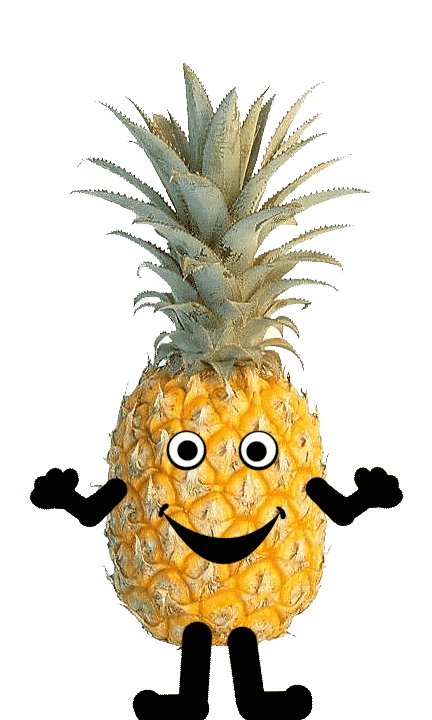 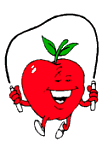 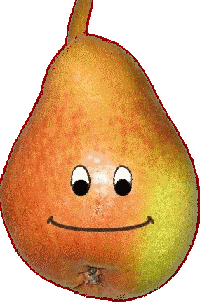 Les poireaux et les carottes, c’est bon pour la santé.
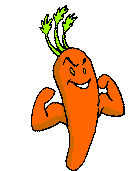 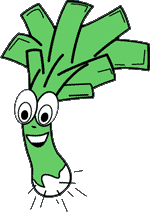